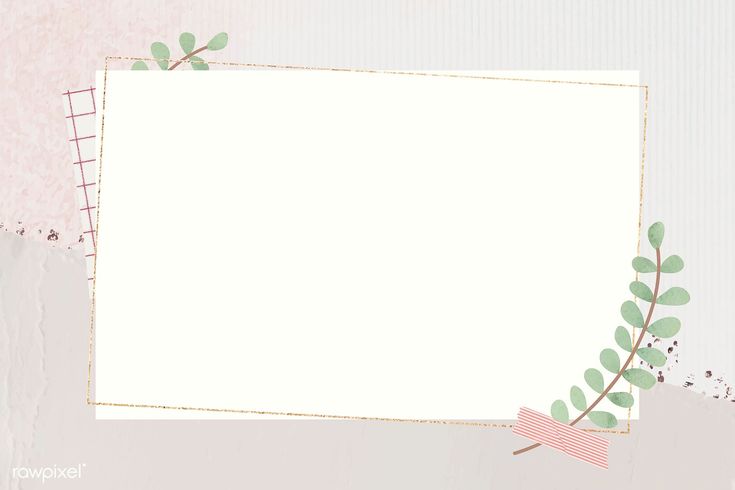 Fors tilida evfemizmlarning berilishi
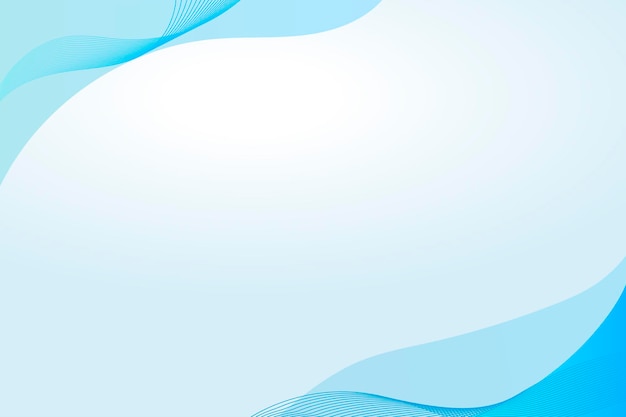 “Evfemizm – narsa-hodisaning ancha yumshoq shakldagi ifodasi; qo‘pol beadab so‘z, ibora va tabu o‘rnida qo‘pol botmaydigan so‘z (ibora)ni qo‘llash”. Evfemizm ifodaga ijobiy yondashuvni yuzaga keltirish maqsadi bilan amalga oshiriladi. Jamiyatning rivojlanishi bilan barcha tillardagi evfemizmlar ham o‘zgarib borgan. Tabiiyki, bunday davomli o‘zgarishlar madaniyatga bоg‘liq bo‘lgan. Turli mamlakatlar o‘ziga xos atrof-muhitga, ijtimoiy tuzilishga, mafkuraga, qadriyatlarga va ishlab chiqarish tizimiga ega. Bularning barchasi til qo‘llanishida, binobarin, evfemizmlarning qo‘llanishida ham o‘z aksini topadi. Turli madaniyatlarni qiyoslash natijasida kishilik jamiyatining rivojlanish bosqichidagi o‘xshash va farqli jihatlarni ko‘ramiz.
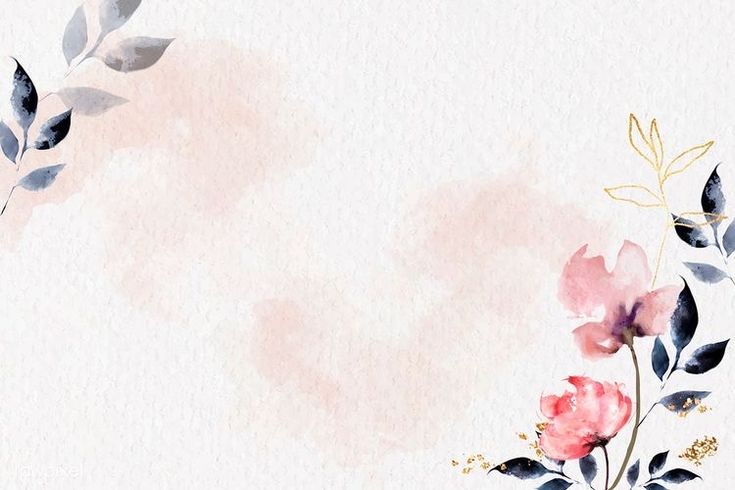 Fors tilida evfemizm
Evfemizm-(yun. yaxshi gapiraman) qo‘pol, dag‘al, beadab so‘z va ibora o‘rniga muloyim, yoqimli, shirin so‘z ishlatish usuli.
Sotsiolingvistikaga bog‘liq tomoni shundaki, aholining turli qatlamlari orasidagi ijtimoiy munosabatlarda turli so‘z va iboralar ishlatiladi.
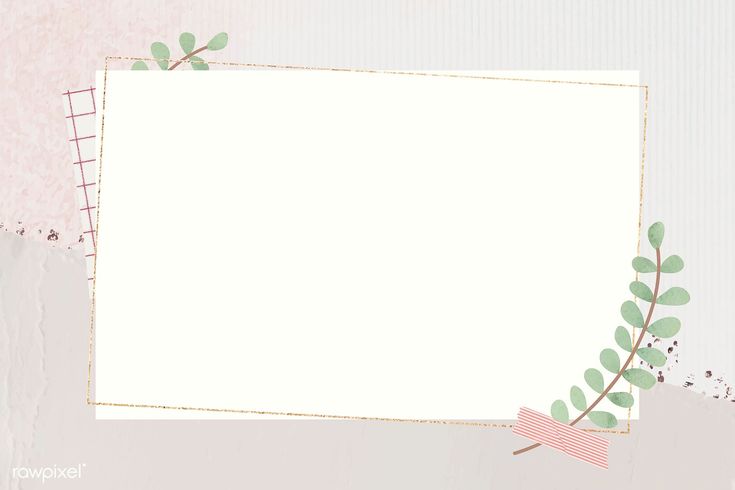 جناب عالی janāb-e ā`li
(janobi oliy)

فرمودن farmudan
(buyurmoq)

تشریف آوردن tašrif āvardan
(tashrif buyurmoq)

تشریف بردن tašrif bordan
(tashrif buyurmoq,ketmoq)
شما šomā (siz)

گفتن goftan (aytmoq)

آمدن āmadan (kelmoq)

رفتن raftan
(bormoq)
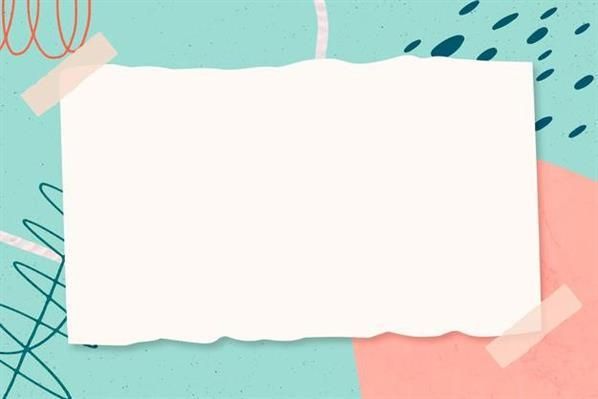 Bu yuqoridagi evfemizmlar ikki xil ekspressiv ma’no belgisiga ega. Bir tomondan o‘zidan katta, ehtiromga loyiq kishilarga hurmat-e’tibor ma’nosida ishlatilsa, ikkinchi tomondan xuddi shu so‘zlar va iboralar quyi toifadagi kishilarga kinoya, tahqiromiz ma’noda ishlatiladi. Agar yuqori mansabli kishi o‘z qo‘l ostidagi kishilarga nisbatan “janobi oliylari” deb murojaat qilsa, albatta kinoyali ohang kasb qiladi.
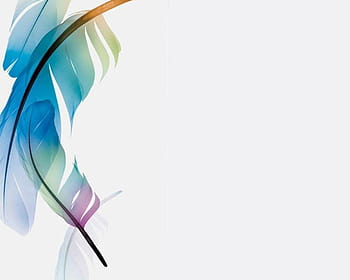 Uslubiy jihatdan evfemizmlar neytral uslubdagi so‘z va iboralar o‘rniga qo‘llaniladi.
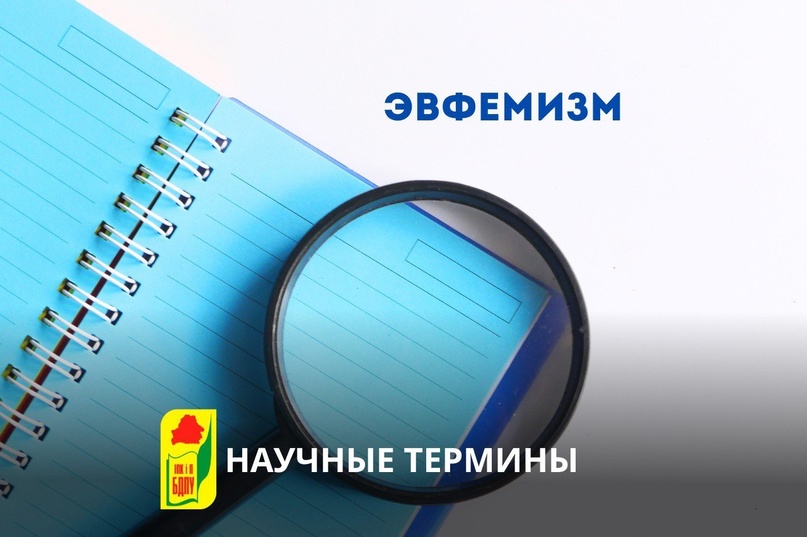 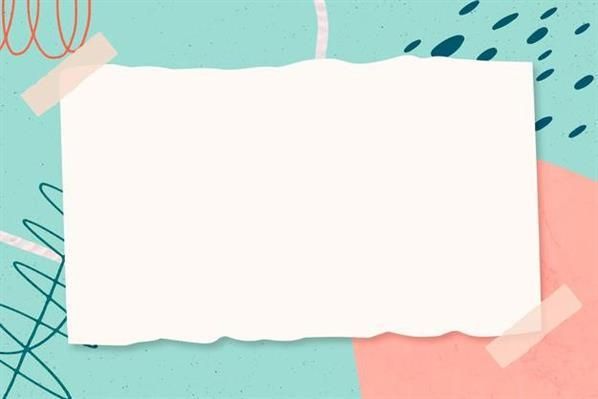 خوردن xordan
(yemoq)


فهمیدن fahmidan
(tushunmoq)
صرف کردن sarf kardan
(tanavvul qilmoq)

متوجه شدن motavajjeh šodan (tushunmoq)
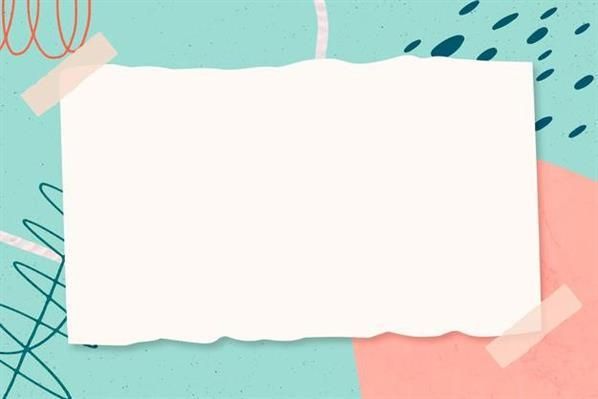 ایشان išān

میل داشتن meyl doštan
(mayl bildirmoq)

 dargozaštanدرگذشتن، 
 fout kardanفوت کردن
(olamdan o’tmoq)
او u (u)
 
 خواستن xāstan
(xohlamoq)

مردن mordan
 (o’lmoq)
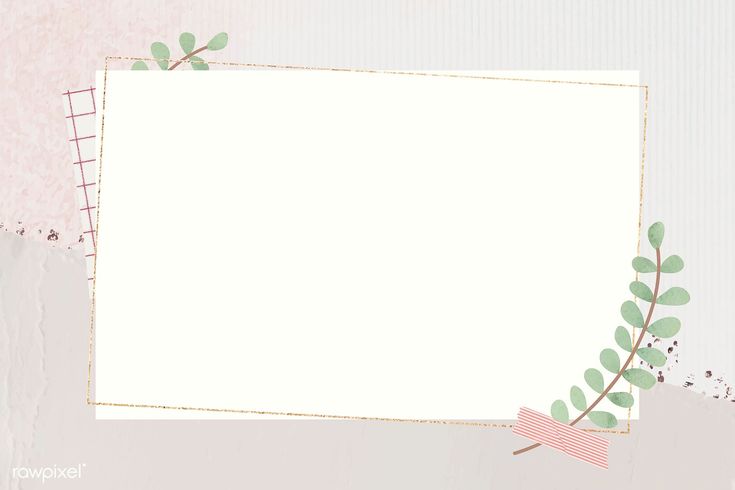 E’tiboringiz uchun rahmat!